Seminář pro žadatelevýzva č. 6 – IROP – Podpora sociálního podnikáníMAS MOST Vysočiny15. 6. 2020 v 9:00kancelář MAS MOST Vysočiny, 1. patro Jupiter clubu, Náměstí 17, Velké Meziříčí
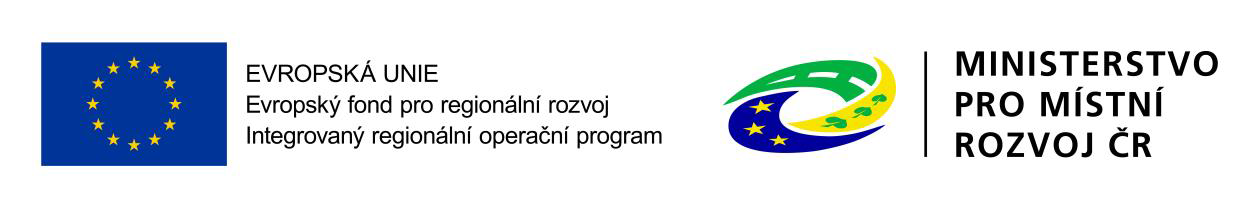 6. Výzva – Podpora sociálního podnikání
Termíny: vyhlášení a zpřístupnění        7.5.2020 12:00:00
		       ukončení příjmu žádostí       3.7.2020 23:00:00
Realizace projektů:                               1. 1. 2014 – 31. 12. 2021
- realizace projektů nesmí být ukončena před podáním žádosti
Kolová výzva: vyhodnocení po uzavření
Alokace:                                       	4.789.810,00 Kč
Celkové způsobilé výdaje: 		min. 500.000,00 Kč,   max. 4.789.810,00 Kč
Financování ex-post
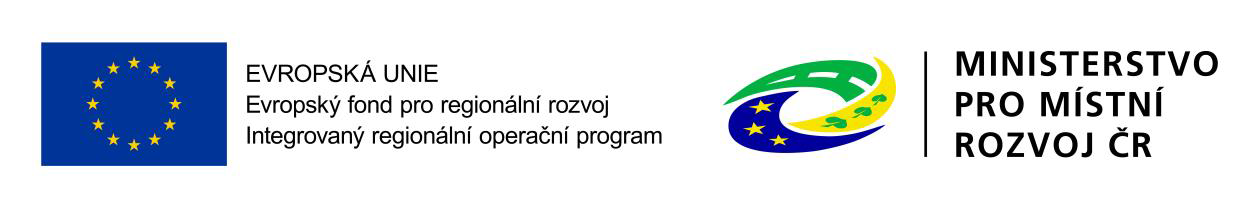 Výzvy MAS jsou podvýzvami IROP vyhlašované ŘO MMR 
– nadřazené výzvy: Integrované projekty CLLD a č. 65 (https://irop.mmr.cz/cs/vyzvy/seznam/vyzva-c-65-socialni-podnikani-integrovane-projekty)
Obecná pravidla pro žadatele a příjemce + přílohy (Závazná pro všechny specifické cíle a výzvy. Žadatel se řídí platnými pravidly v den vyhlášení výzvy.)
Specifická pravidla pro žadatele a příjemce + přílohy
Obsahuje informace o oprávněných žadatelích, podporovaných aktivitách, způsobilých výdajích atd.
 Specifická pravidla pro žadatele a příjemce výzvy č. 65, žadatel se řídí platnými specifickými pravidly v den vyhlášení výzvy MAS. 
Výzva č. 6 – MAS MOST Vysočiny – IROP – Podpora sociálního podnikání
Příloha č. 1 - Kritéria hodnocení formálních náležitostí a přijatelnosti.
Příloha č. 2 - Kritéria věcného hodnocení.
Interní postupy MAS pro IROP
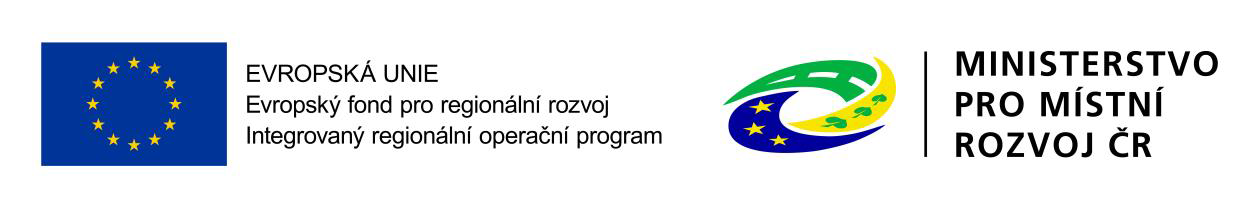 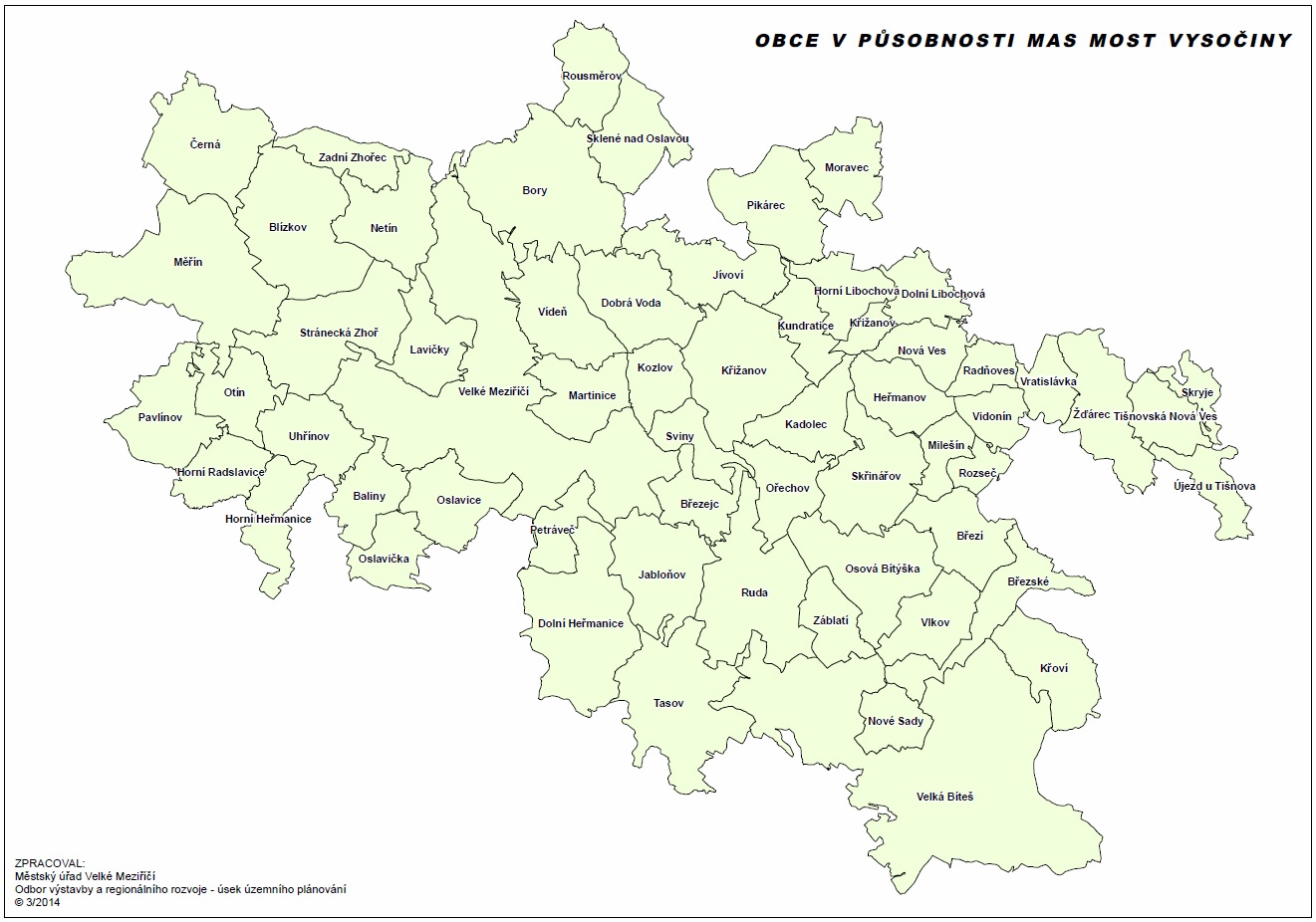 Místo realizace projektu
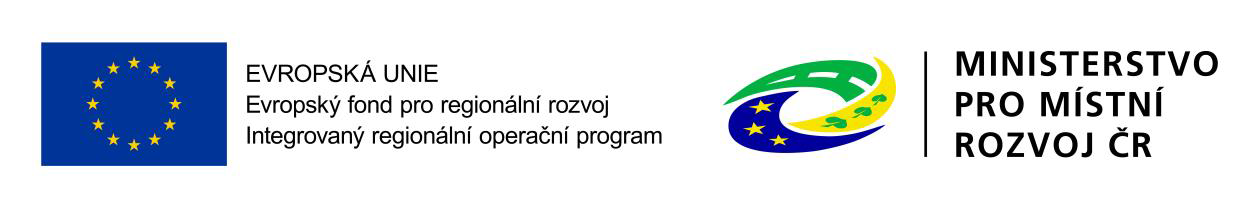 Oprávnění žadatelé
osoby samostatně výdělečně činné podle zákona č. 155/1995 Sb., o důchodovém pojištění, v platném znění; 
obchodní korporace vymezené zákonem č. 90/2012 Sb., o obchodních korporacích, v platném znění; 
nestátní neziskové organizace; 
církve; 
církevní organizace.
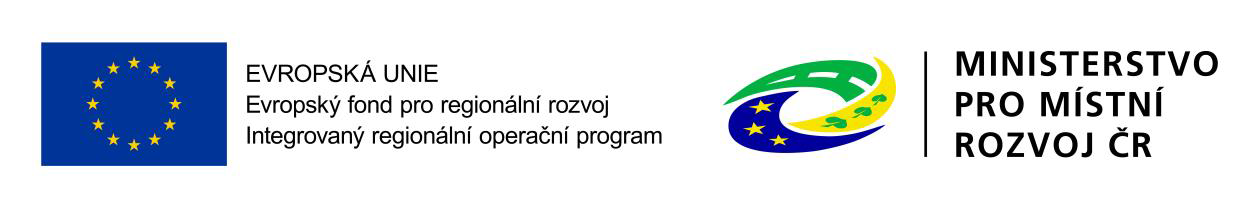 Cílové skupiny
uchazeči o zaměstnání evidovaní na Úřadu práce ČR déle než 1 rok;
uchazeči o zaměstnání, kteří mají opakovaně problém s uplatněním na trhu práce, jejichž doba evidence na Úřadu práce ČR dosáhla v posledních 2 letech souborné délky minimálně 12 měsíců;
osoby, které opustily výkon trestu, a to do 12 měsíců od ukončení výkonu trestu a osoby vykonávající trest odnětí svobody formou domácího vězení;
osoby, které opustily zařízení pro výkon ústavní nebo ochranné výchovny, a to do 12 měsíců od opuštění zařízení;
osoby se zdravotním postižením podle § 67 zákona č. 435/2004 Sb., o zaměstnanosti, ve znění pozdějších předpisů;
azylanti do 12 měsíců od získání azylu, kteří jsou současně uchazeči o zaměstnání evidovanými na Úřadu práce ČR.
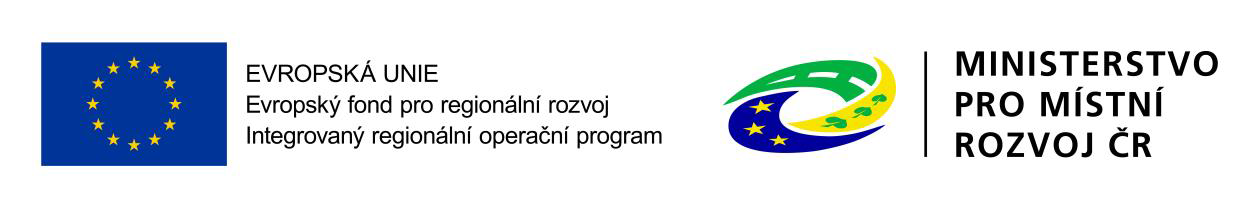 Věcné zaměření
Sociální podnikání
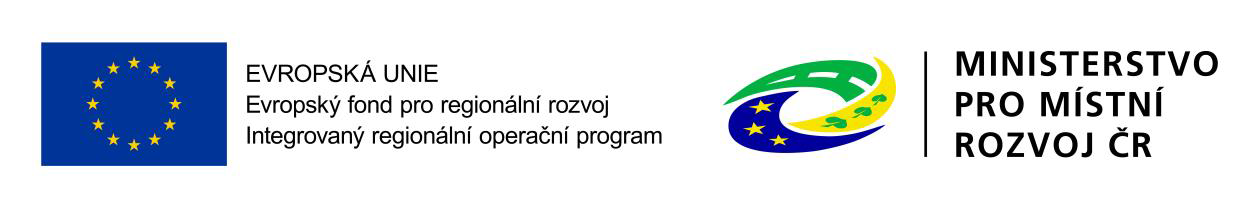 INDIKÁTORY
1 01 05 – Počet nových podniků, které dostávají podporu 
1 04 00 – Zvýšení zaměstnanosti v podporovaných podnicích 
1 04 03 – Zvýšení zaměstnanosti v podporovaných podnicích se zaměřením na znevýhodněné skupiny
Žadatel je povinen vybrat indikátor, který odpovídá zvolené aktivitě a náplni projektu. Plánovaná hodnota indikátoru je závazná. 
Nenaplnění či překročení vykazovaného indikátoru k určenému datu jeho naplnění může vést ke krácení nebo nevyplacení dotace. Jeho neudržení po dobu udržitelnosti může mít charakter porušení rozpočtové kázně s následkem finanční sankce.
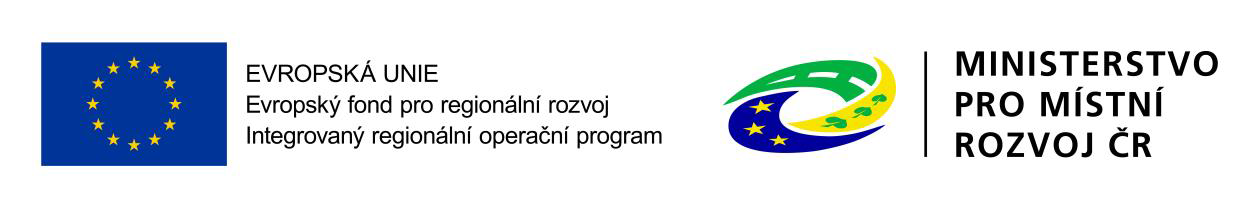 Způsobilé výdaje na aktivity projektu
Výstavba, rekonstrukce a vybavení sociálních podniků
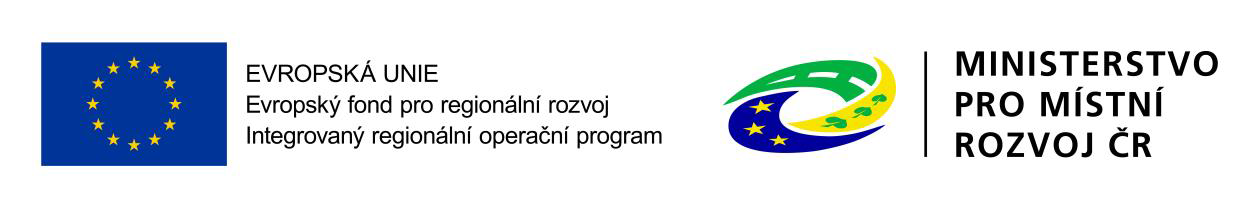 Povinné přílohy
Plná moc
Zadávací a výběrová řízení
Doklady o právní subjektivitě
Doklad o prokázání právních vztahů k majetku, který je předmětem projektu
Podnikatelský plán
Územní rozhodnutí nebo územní souhlas nebo veřejnoprávní smlouva nahrazující územní řízení
Žádost o stavební povolení nebo ohlášení, případně stavební povolení nebo souhlas s provedením ohlášeného stavebního záměru nebo veřejnoprávní smlouva nahrazující stavební povolení
Projektová dokumentace pro vydání stavebního povolení nebo pro ohlášení stavby.
Položkový rozpočet stavby
Výpis z rejstříku trestů - příloha zrušena
Doklady potvrzující, že OSVČ spadá do cílové skupiny
Čestné prohlášení o skutečném majiteli
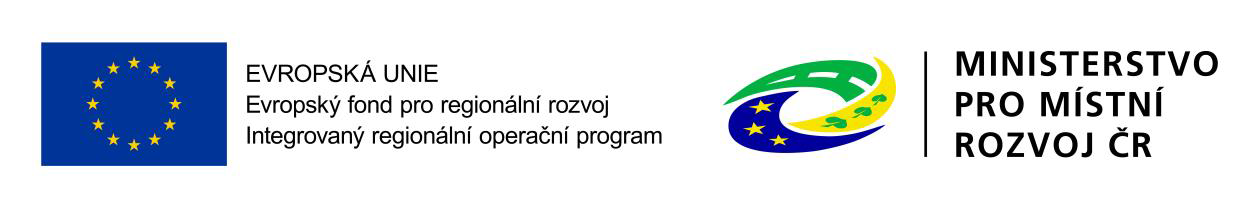 Hodnocení a výběr projektů
Kontrola přijatelnosti a formálních náležitostí projektu - obecná
Žadatel má zajištěnou administrativní, finanční a provozní kapacitu k realizaci a udržitelnosti projektu.
Cílové hodnoty indikátorů odpovídají cílům projektu.
Minimálně 85% způsobilých výdajů projektu je zaměřeno na hlavní aktivity projektu.
Podrobné informace v příloze č. 1 – Kritéria hodnocení formálních náležitostí a přijatelnosti
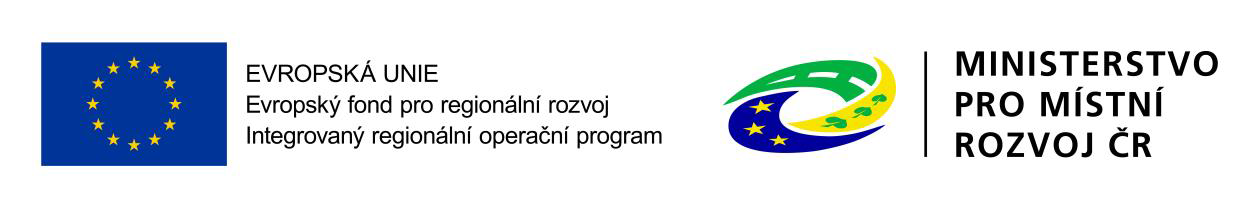 Kritéria věcného hodnocení
Preferenční kritéria – při bodové shodě projektů budou rozhodovat o pořadí přidělené body za tato kritéria
Detailní informace v Příloze č. 2 Výzvy: Kritéria věcného hodnocení
Projekt úspěšně projde věcným hodnocením, když získá minimálně 25 bodů ze 50.
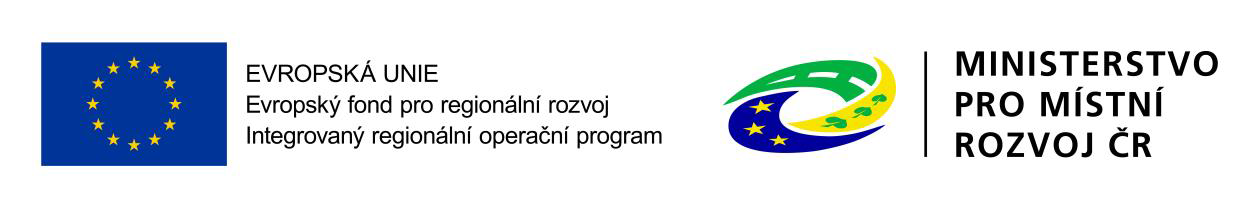 Doporučení:
Realizace projektu nesmí být ukončena před podáním žádosti o podporu
Etapy projektu mohou být minimálně 3 měsíce
Postupovat v souladu se specifickými a obecnými pravidly pro žadatele a příjemce
Žádost o podporu finalizovat a podat v MS2014+ dříve než poslední den před ukončením příjmu žádostí ve výzvě
Projekt musí být předložen do správné výzvy a podvýzvy MAS MOST Vysočiny
Doložit všechny povinné přílohy a u nerelevantních příloh uvést, že příloha není pro projekt relevantní
Jednoznačně vymezovat způsobilé výdaje projektu, rozdělení na hlavní (min.
      85%) a vedlejší (max. 15%) aktivity
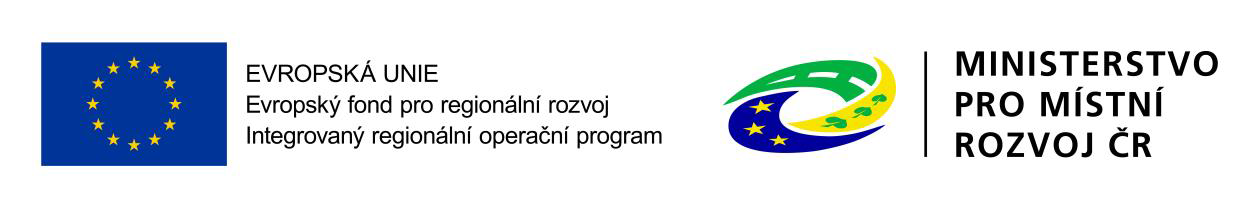 Kontakty:
MAS MOST Vysočiny, Náměstí 17, 594 01 Velké Meziříčí             
JUDr. Diana Kutnerová, tel.: 566 782 013, 731 112 713, 
e-mail: info@masmost.cz, kutnerová@masmost.cz	                                                                        
Mgr. Naděžda Jašová, tel.: 566 782 012, 774 493 522, 
e-mail: jasova@masmost.cz
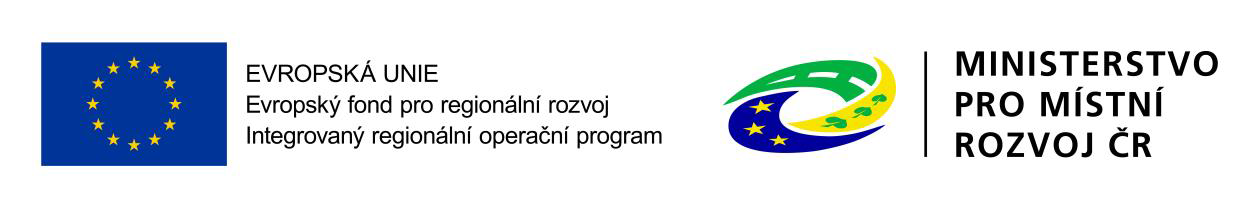